ABC Promocji Projektu w LAWP
FUNDUSZE EUROPEJSKIEDLA LUBELSKIEGO 2021-2027
Dlaczego musisz informować o projektach?
Obywatele Unii Europejskiej mają prawo do wiedzy, w jaki sposób są inwestowane jej zasoby finansowe. UE wymaga więc informowania opinii publicznej oraz osób i podmiotów uczestniczących w projekcie o tym, że dane przedsięwzięcie było możliwe m.in. dzięki unijnej pomocy. 
Zasady informowania i promocji projektów określają m.in.:
Podpisana umowa o dofinansowanie
Podręcznik wnioskodawcy i beneficjenta Funduszy Europejskich na lata 2021-2027 w zakresie informacji i promocji – link
Przepisy prawa m.in.: Rozporządzenie Parlamentu Europejskiego i Rady (UE) 2021/1060 z dnia 24 czerwca 2021 r. – link
Wytyczne dotyczące informacji i promocji Funduszy Europejskich na lata 2021-2027, Strategie komunikacji, Księga Tożsamości Wizualnej dla marki Fundusze Europejskie 2021 – 2027, inne.
Od kiedy do kiedy musisz wypełniać obowiązki informacyjne?
Obowiązki informacyjne wypełniasz od momentu uzyskania dofinansowania, tj. podpisania umowy o dofinansowanie do końca realizacji projektu lub do końca okresu trwałości projektu, który został określony w umowie.
Jeśli rozpoczynasz realizację projektu na własne ryzyko przed podpisaniem umowy o dofinansowanie nie możesz jeszcze używać logotypów unijnych. Musisz poczekać na uzyskanie dofinansowania.
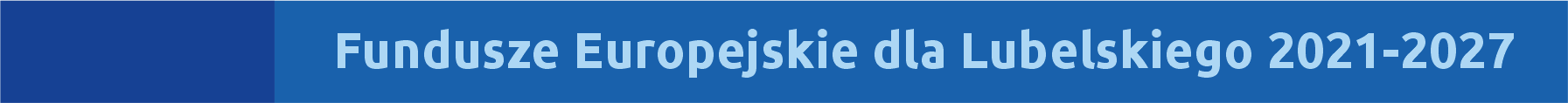 Tytuł projektu we wniosku o dofinansowanie
Tytuł projektu musi oddawać sens przedsięwzięcia, być prosty, zrozumiały dla wszystkich, niezbyt długi (maksymalnie 150 znaków) i nietechniczny. Pamiętaj, że tytuł projektu nie jest jego opisem.
Użyj prostego języka: unikaj skrótów, żargonu oraz języka specjalistycznego czy terminologii technicznej, które nie będą zrozumiałe dla każdego odbiorcy lub uczestnika projektu.
Porównaj przykłady: 
Trudny tytuł projektu: Budowa drogi obwodowej Miasta X w ciągu drogi wojewódzkiej nr NNN – Brzeziny przebiegającej od miejscowości Maszów Wielki w km 20+636 do ulicy Wiśniowej w km 38+522 wraz z niezbędną infrastrukturą techniczną, budowlami i urządzeniami budowlanymi – etap I 
Prosty tytuł projektu: Budowa obwodnicy Miasta X - etap I
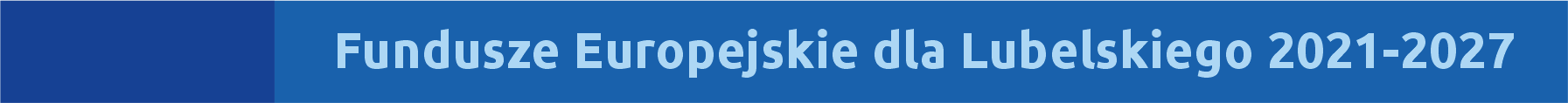 Zestawienie znaków dla programu Fundusze Europejskie dla Lubelskiego 2021-2027 - wariant pełnokolorowy
Pełnokolorowy zestaw znaków FE ze znakiem barw RP oraz znakiem UE musisz stosować w przypadku następujących materiałów: 
• strony internetowe, 
• publikacje elektroniczne np. materiały video, animacje, prezentacje, newslettery, mailing, 
• publikacje i materiały drukowane np. foldery, informatory, certyfikaty, zaświadczenia, dyplomy, zaproszenia, programy szkoleń, itp., 
• korespondencja drukowana, jeśli papier firmowy jest w wersji kolorowej, 
• naklejki, 
• materiały brandingowe i wystawowe np. baner, stand, roll-up, ścianki, namioty i stoiska wystawowe, billboardy itp. 
• materiały promocyjne tzw. gadżety. 
	
Logotypy pobierz ze strony: https://funduszeue.lubelskie.pl/media/wspolne/ksiega-wizualizacji-marki-fundusze-europejskie/logotypy-fundusze-europejskie-dla-lubelskiego-2021-2027/
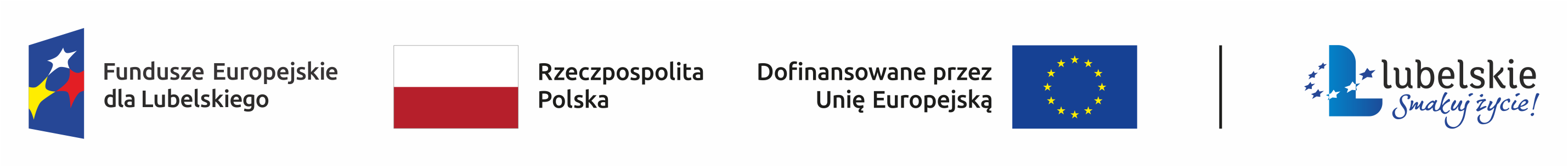 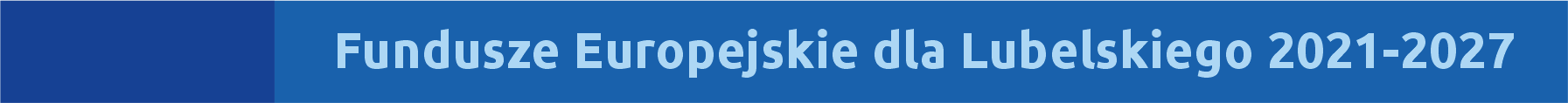 Zestawienie znaków dla programu Fundusze Europejskie dla Lubelskiego 2021-2027 - wariant achromatyczny
Achromatycznych zestawień znaków (bez znaku barw RP) możesz użyć, jeżeli: 	
nie ma ogólnodostępnych możliwości technicznych zastosowania oznaczeń pełnokolorowych ze względu np. na materiał np. kamień, mosiądz, brąz lub jeżeli zastosowanie technik pełnokolorowych znacznie podniosłoby koszty, 
zastosowanie wersji pełnokolorowych nie jest możliwe ze względu na charakter otoczenia (miejsce kultu lub zabytek), 
materiały z założenia występują w wersji achromatycznej, np. korespondencja drukowana (jeśli papier firmowy jest wykonany w wersji achromatycznej), dokumentacja projektowa (np. dokumenty przetargowe, umowy, ogłoszenia, opisy stanowisk pracy. 
	
Logotypy pobierz ze strony: https://funduszeue.lubelskie.pl/media/wspolne/ksiega-wizualizacji-marki-fundusze-europejskie/logotypy-fundusze-europejskie-dla-lubelskiego-2021-2027/
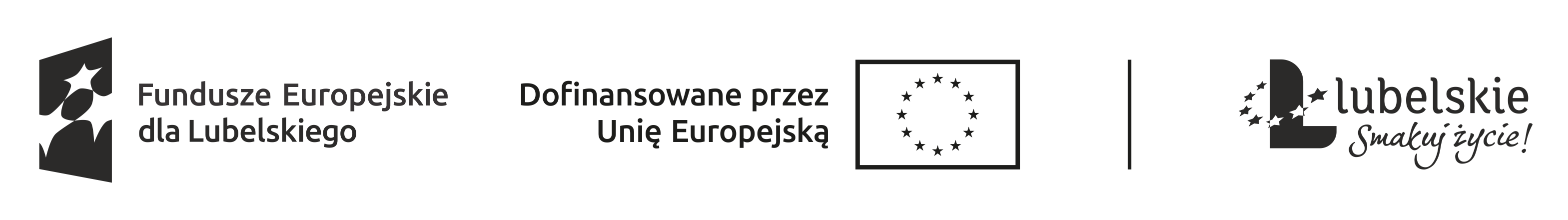 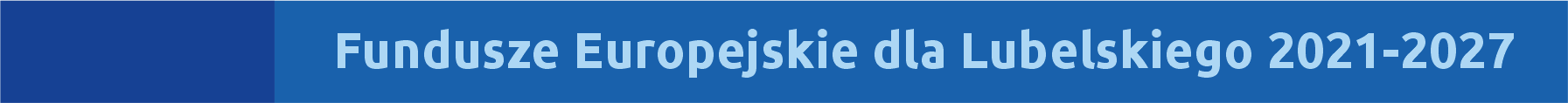 Jakie obowiązkowe działania informacyjne i promocyjne musisz przeprowadzić?
działania informacyjne i dokumenty oznaczaj ciągiem znaków – obligatoryjnie!
umieszczaj naklejki na zakupionym lub powstałym sprzęcie – obligatoryjnie!
opis projektu umieść w mediach społecznościowych – obligatoryjnie!
opis projektu umieść na stronie internetowej  –  jeśli masz stronę internetową
zawieś plakat informacyjny lub tablica informacyjna – obligatoryjnie! 
zorganizuj wydarzenie lub działanie informacyjno-promocyjne (jeśli całkowita wartość projektu przekracza 10 mln euro)
informuj LAWP o ważnych etapach w projekcie i planowanych wydarzeniach informacyjnych i promocyjnych (jeśli całkowita wartość projektu przekracza 5 mln euro)
dokumentuj działania informacyjne i promocyjne – obligatoryjnie!
Działania informacyjne i dokumenty
Oznakuj dokumenty związane z realizacją projektu, które podajesz do wiadomości publicznej, np. dokumentacji przetargowej, ogłoszeniach, analizach, raportach, wzorach umów, wzorach wniosków
Umieść trwałe naklejki na produktach, sprzęcie, pojazdach, aparaturze itp., powstałych lub zakupionych w projekcie
Oznakuj dokumenty i materiały dla osób, podmiotów uczestniczących w projekcie, np. zaświadczeniach, certyfikatach, zaproszeniach, materiałach informacyjnych, programach szkoleń i warsztatów, listach obecności, prezentacjach multimedialnych, umowach oraz kierowanej do nich korespondencji
Oznakuj działania informacyjne i promocyjne (jeśli takie będziesz prowadzić) np. e-publikacje, ulotki, broszury, publikacje, notatki prasowe, strony internetowe, newslettery, mailing, materiały filmowe, materiały promocyjne, konferencje, spotkania
Znak Funduszy Europejskich, znak barw RP oraz znak Unii Europejskiej muszą być zawsze umieszczone w widocznym miejscu materiału lub dokumentu. Dla spełnienia tego warunku wystarczy, jeśli np. pierwsza strona dokumentu zostanie oznaczona zestawieniem znaków.
Naklejki dla Beneficjentów LAWP – zakup współfinansowany (1/2)
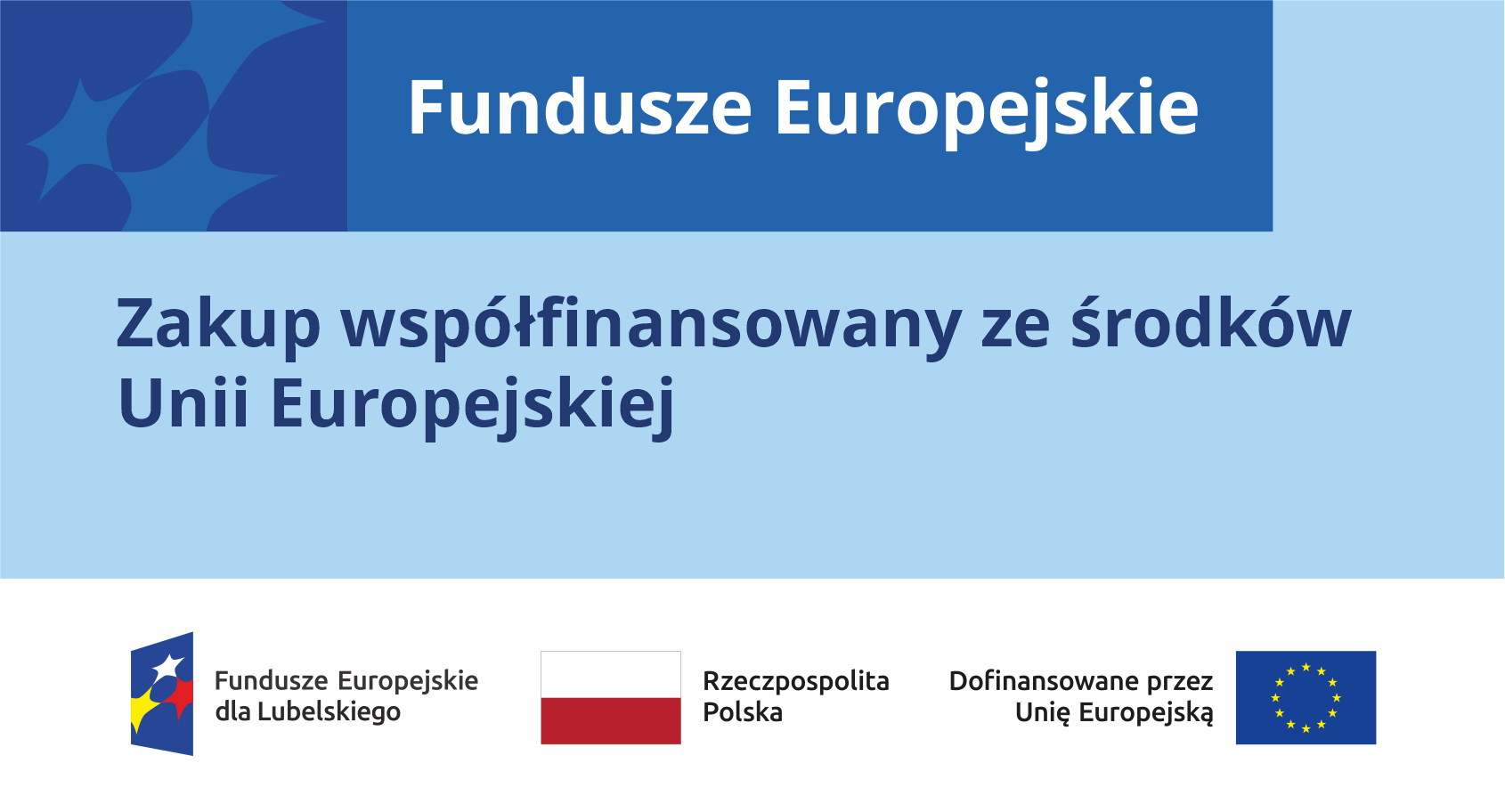 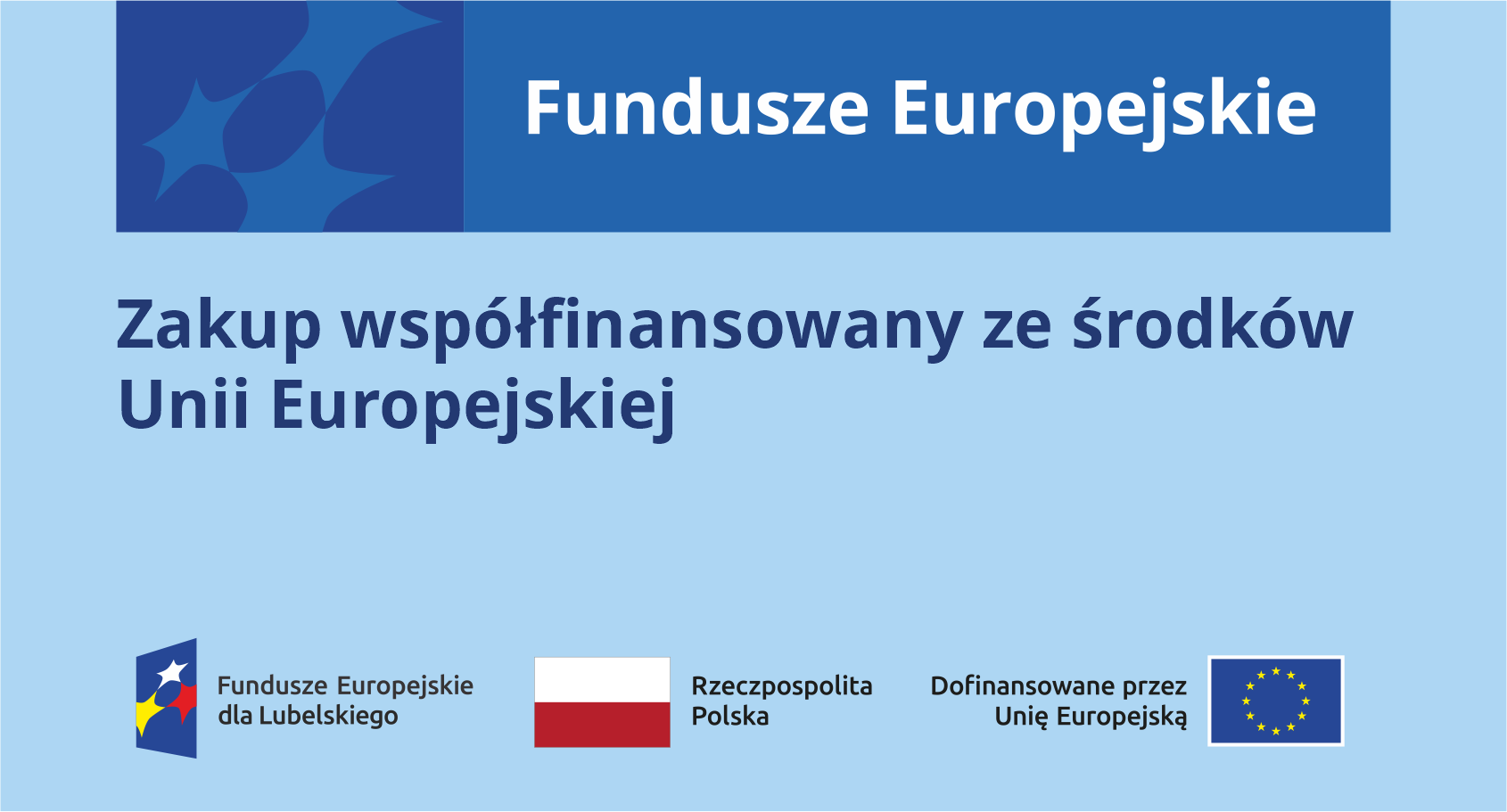 Beneficjenci LAWP w Lublinie realizując swoje projekty korzystają wyłącznie z naklejek z napisem „Zakup współfinansowany ze środków Unii Europejskiej”
Naklejki umieść na: 
a) sprzętach, maszynach, urządzeniach (np. maszyny i urządzenia produkcyjne, laboratoryjne, komputery, laptopy, tablety, drukarki,)
b) środkach transportu (np. samochodach, radiowozach, tramwajach, autobusach, wagonach kolejowych)
c) aparaturze (np. laboratoryjnej, medycznej) itp.
Naklejki dla Beneficjentów LAWP – zakup współfinansowany (2/2)
Nie umieszczaj naklejek na przedmiotach użytku codziennego, których znaczenie ma charakter pomocniczy/ dodatkowy w projekcie np. meble, akcesoria biurowe, np. lampki biurkowe, drobne elementy wyposażenia pomieszczeń 
Rozmiar i materiał naklejki powinien być dostosowany do powierzchni lub sprzętu, na którym zostanie umieszczona. Jeśli wielkość powierzchni to umożliwia, najmniejszy rozmiar naklejki to ok. 14cm x 8 cm
Naklej je w dobrze widocznym miejscu
Naklejki umieść przed rozpoczęciem użytkowania sprzętów. Muszą być widoczne przez cały okres użytkowania tego sprzętu
Wzór naklejki jest obowiązkowy, tj. nie można go modyfikować, dodawać/ usuwać znaków.
Naklejkę pobierz ze strony: https://funduszeue.lubelskie.pl/media/wspolne/komunikacja-i-widocznosc/wzor-naklejki-promocyjnej/
Oznakowanie strony internetowej i profilu w mediach społecznościowych
Jeśli posiadasz oficjalną stronę internetową, musisz zamieścić na niej opis projektu i właściwe logotypy
Obligatoryjnie opis projektu i logotypy umieść na profilu w mediach społecznościowych. Jeżeli nie posiadasz takiego profilu w mediach społecznościowych, musisz go założyć!
Co zawiera opis projektu?
1. tytuł projektu lub jego skróconą nazwę (maksymalnie 150 znaków), 
2. podkreślenie faktu otrzymania wsparcia finansowego z Unii Europejskiej czyli właściwe oznakowanie
3. zadania, działania, które będą realizowane w projekcie (opis, co zostanie zrobione, zakupione etc.), 
4. grupy docelowe (do kogo skierowany jest projekt, kto z niego skorzysta), 
5. cel lub cele projektu, 
6. efekty, rezultaty projektu (jeśli opis zadań, działań nie zawiera opisu efektów, rezultatów), 
7. wartość projektu (całkowity koszt projektu), 
8. wysokość wkładu Funduszy Europejskich, 
9. hasztagi: #FunduszeUE lub #FunduszeEuropejskie.
Przykładowy opis projektu na stronę internetową i profilu w social mediach:
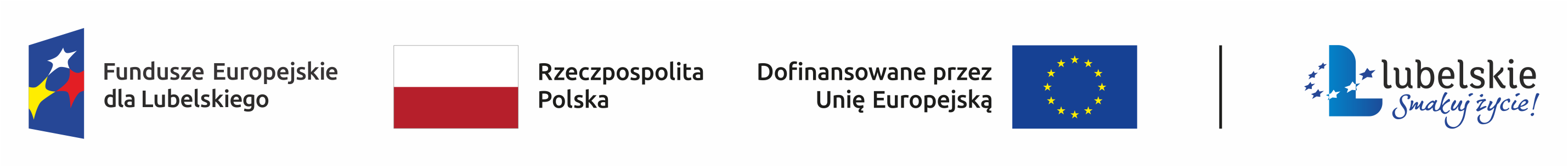 Firma X uzyskała dotację z Unii Europejskiej na projekt „Nowoczesna produkcja w firmie X – wdrażamy ekoprojektowanie i oprogramowanie do prototypowania nowych produktów”. 
Projekt realizujemy, aby wzmocnić potencjał i wprowadzić innowacyjne rozwiązania w przedsiębiorstwie. W projekcie planujemy przeszkolić 10 projektantów produkcji w zakresie ekoprojektowania. Kupimy, zainstalujemy i wdrożymy oprogramowanie, które ułatwi prototypowanie elementów konstrukcyjnych w branży budowlanej. Z projektu korzystać będą pracownicy, którzy uczestniczą w procesach powstawania nowych produktów i osoby zarządzające innowacjami w przedsiębiorstwie X. Docelowo z nowoczesnych elementów konstrukcyjnych w budownictwie, które zostaną wprowadzone na rynek, będą mogli korzystać klienci firmy w Polsce i za granicą. Efektem projektu będzie usprawnienie procesu produkcji prototypów i wdrażania nowych produktów zaprojektowanych z poszanowaniem środowiska naturalnego i potrzeb społecznych. 
#FunduszeUE #FunduszeEuropejskie 
Wartość projektu : xxxx zł Wysokość wkładu z Funduszy Europejskich: xxx zł
Logotypy na stronie internetowej
Rozwiązanie 1
na samej górze strony, tj. w widocznym miejscu nad treścią, musi znaleźć się zestawienie znaków:
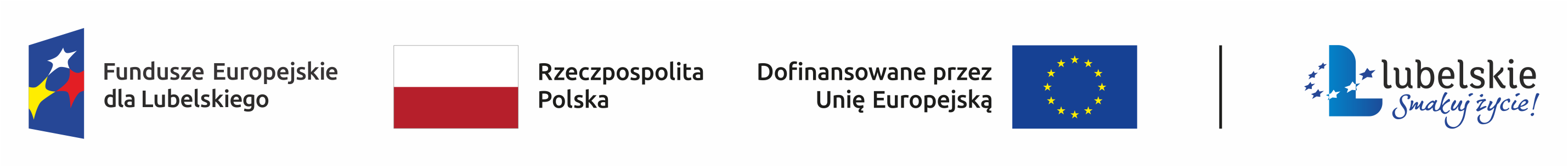 Rozwiązanie 2
w widocznym miejscu, na górze strony umieść znak UE w jednej z wersji:
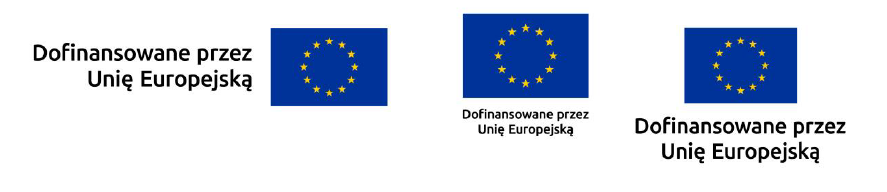 [Speaker Notes: Podstawowe obowiązki nie są uciążliwe, ale konieczne i ich wypełnienie będzie podlegało kontroli,podobnie jak przestrzeganie innych wymagań związanych z projektami współfinansowanymi przezFundusze Europejskie]
Oznacz miejsce realizacji projektu – plakat lub tablica
Twoje obowiązki związane z oznaczaniem miejsca realizacji projektu zależą od rodzaju projektu oraz całkowitego kosztu projektu.
Tablicę informacyjną umieść w miejscu realizacji projektu, np. tam, gdzie prowadzone są prace budowlane lub infrastrukturalne.
Wybierz miejsce dobrze widoczne i ogólnie dostępne, gdzie największa liczba osób będzie miała możliwość zapoznać się z treścią tablicy.
Jeśli prowadzisz prace w kilku lokalizacjach, należy ustawić kilka tablic/plakatów w kluczowych dla projektu miejscach.
[Speaker Notes: Podstawowe obowiązki nie są uciążliwe, ale konieczne i ich wypełnienie będzie podlegało kontroli,podobnie jak przestrzeganie innych wymagań związanych z projektami współfinansowanymi przezFundusze Europejskie]
Tablica informacyjna 1/2
Tablica informacyjna powinna stanąć podpisaniu umowy o dofinansowanie (maksymalnie dwa miesiące od tej daty)
 Tablica musi być wyeksponowana w okresie realizacji projektu oraz w okresie jego trwałości.
Wzór tablicy jest obowiązkowy, tzn. nie można go modyfikować, uzupełnij tylko treść we wskazanych polach.
Gotowy wzór tablicy informacyjnej pobierzesz ze strony: https://funduszeue.lubelskie.pl/media/wspolne/komunikacja-i-widocznosc/wzory-tablic-promocyjnych/
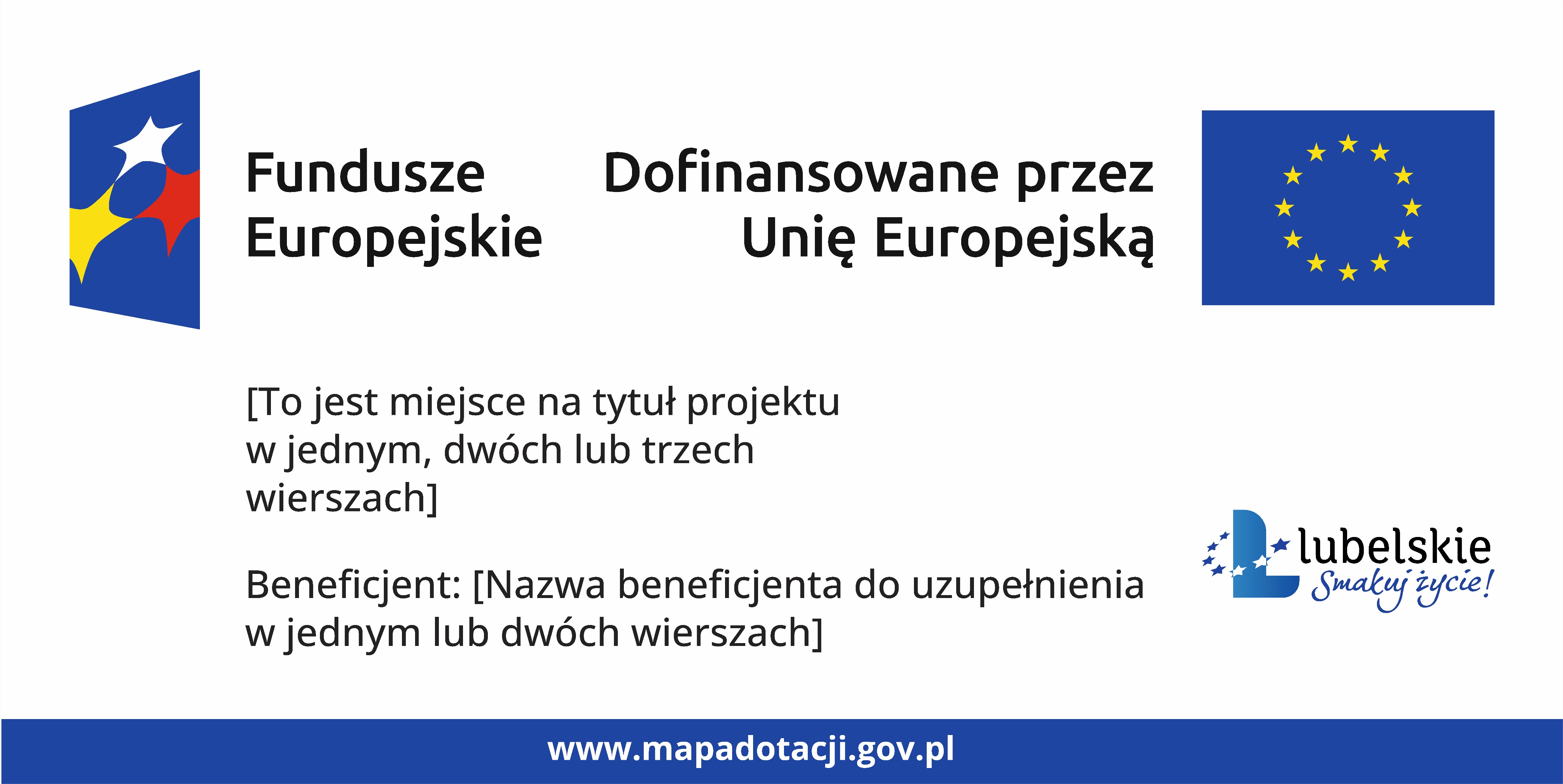 [Speaker Notes: Podstawowe obowiązki nie są uciążliwe, ale konieczne i ich wypełnienie będzie podlegało kontroli,podobnie jak przestrzeganie innych wymagań związanych z projektami współfinansowanymi przezFundusze Europejskie]
Tablica informacyjna 2/2
Tablica zawiera:
znak FE, znak UE oraz herb lub oficjalne logo promocyjne województwa 
 nazwę beneficjenta,
tytuł projektu (maksymalnie 150 znaków),
adres portalu www.mapadotacji.gov.pl 
Wybór właściwego rozmiaru tablicy informacyjnej zależy od zakresu danego projektu, rodzaju projektu oraz lokalizacji tablicy. Jeżeli w projekcie są realizowane zadania w zakresie: 
infrastruktury drogowej, kolejowej, morskiej, wodnej śródlądowej, lotniczej, telekomunikacyjnej, teleinformatycznej, cyfrowej, przesyłowej lub komunalnej – umieść tablicę o wymiarach 240 na 120 cm
prac budowlanych – umieść tablicę o wymiarach 240 na 120 cm
zakup sprzętu, umieść tablicę informacyjną o wymiarach 80 na 40 cm 
jeśli nie możesz ze względów technicznych lub bezpieczeństwa itp. umieścić tablicy o wymiarach 240 na 120 cm, za zgodą instytucji przyznającej dofinansowanie możesz umieścić tablicę informacyjną o wymiarach 120 na 60 cm
[Speaker Notes: Podstawowe obowiązki nie są uciążliwe, ale konieczne i ich wypełnienie będzie podlegało kontroli,podobnie jak przestrzeganie innych wymagań związanych z projektami współfinansowanymi przezFundusze Europejskie]
Co zrobić, jeśli realizujesz kilka projektów w tym samym miejscu?
Jeśli w tym samym miejscu realizujesz kilka projektów, które musisz oznaczyć tablicami lub jeśli w późniejszym terminie otrzymasz dalsze finansowanie na ten sam projekt, możesz umieścić jedną, wspólną tablicę informacyjną.
Wygląd wspólnej tablicy musi być zgodny z zasadami określonymi w „Księdze Tożsamości Wizualnej marki Fundusze Europejskie 2021-2027”.
Wzór wspólnej tablicy jest obowiązkowy, tzn.: nie można go modyfikować, zmieniać ani dodawać znaków.
Wzór wspólnej tablicy dostępny jest w Podręcznik wnioskodawcy i beneficjenta Funduszy Europejskich na lata 2021-2027 w zakresie informacji i promocji
[Speaker Notes: Podstawowe obowiązki nie są uciążliwe, ale konieczne i ich wypełnienie będzie podlegało kontroli,podobnie jak przestrzeganie innych wymagań związanych z projektami współfinansowanymi przezFundusze Europejskie]
Plakat informacyjny (lub wyświetlacz elektroniczny) 1/2
Plakat musi być wyeksponowany w trakcie realizacji projektu. (maksymalnie miesiąc od podpisania umowy o dofinansowanie)
Plakat umieść w widocznym i dostępnym publicznie miejscu np. przy recepcji, wejściu do budynku. Zawieś co najmniej jeden plakat, a jeśli projekt realizujesz w kilku lokalizacjach plakaty musisz umieścić w każdej z nich.
Gotowy wzór plakatu pobierzesz ze strony: https://funduszeue.lubelskie.pl/media/wspolne/komunikacja-i-widocznosc/wzor-plakatu-promocyjnego-a3/
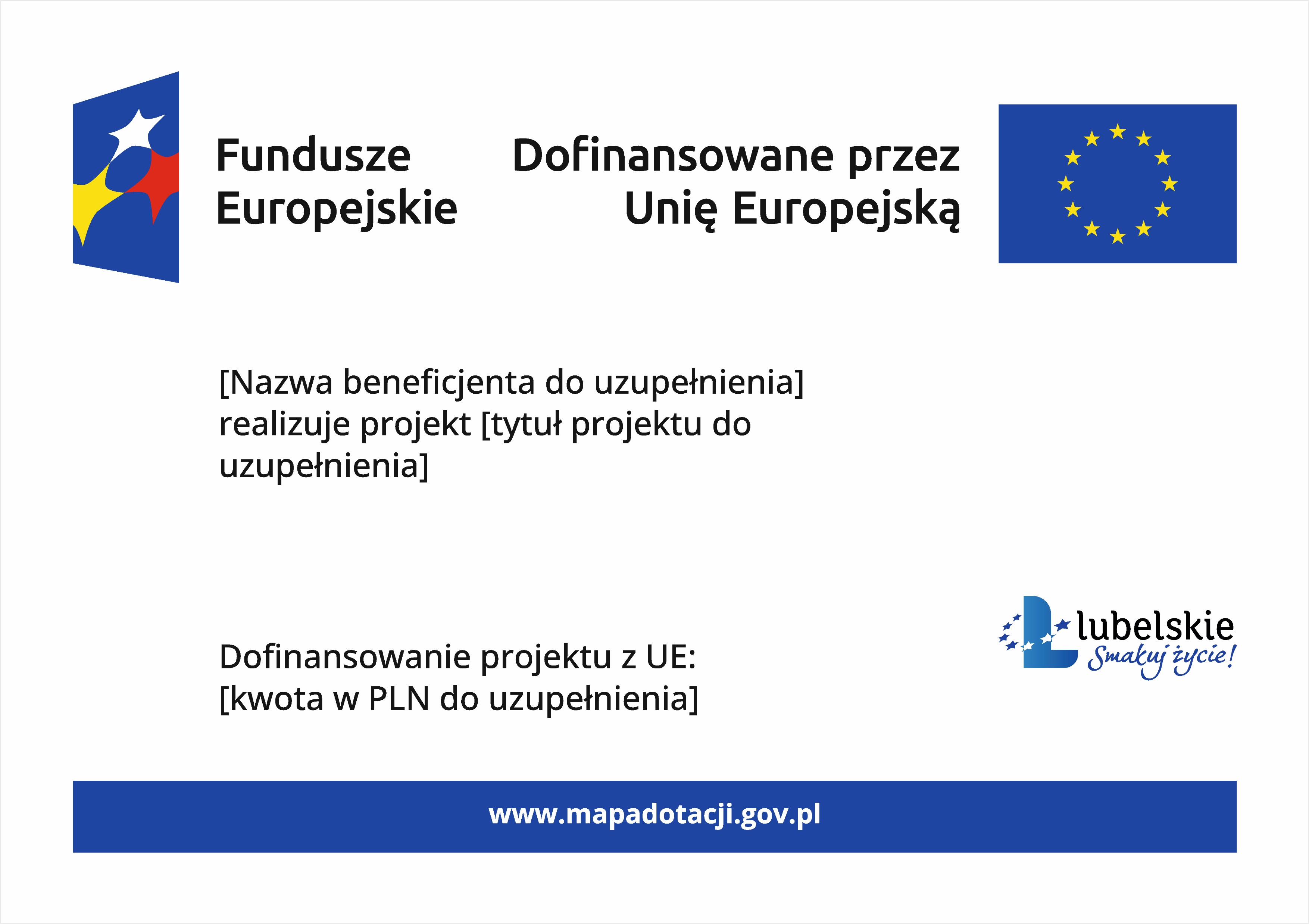 [Speaker Notes: Podstawowe obowiązki nie są uciążliwe, ale konieczne i ich wypełnienie będzie podlegało kontroli,podobnie jak przestrzeganie innych wymagań związanych z projektami współfinansowanymi przezFundusze Europejskie]
Plakat informacyjny (lub wyświetlacz elektroniczny) 2/2
Plakat zawiera:
znak FE, znak UE oraz herb lub oficjalne logo promocyjne województwa 
 nazwę beneficjenta,
tytuł projektu (maksymalnie 150 znaków),
wysokość dofinansowania projektu z Unii Europejskiej,
adres portalu www.mapadotacji.gov.pl 
Minimalny rozmiar A3 (arkusz o wymiarach 297x420 mm, w orientacji poziomej). Plakat może być też wykonany z innego, trwalszego tworzywa lub mieć formę elektronicznego wyświetlacza.
Wzór plakatu jest obowiązkowy, tzn. nie można go modyfikować, uzupełnij tylko treść we wskazanych polach.
[Speaker Notes: Podstawowe obowiązki nie są uciążliwe, ale konieczne i ich wypełnienie będzie podlegało kontroli,podobnie jak przestrzeganie innych wymagań związanych z projektami współfinansowanymi przezFundusze Europejskie]
Tabela obowiązków informacyjno – promocyjnych w LAWP
Co się stanie, jeśli nie zrealizujesz obowiązków informacyjno - promocyjnych?
W sytuacji gdy nie wywiążesz się z podstawowych obowiązków informacyjnych i promocyjnych, LAWP zobowiąże Cię do działań zaradczych.
W sytuacji jeśli nie zrealizujesz tych działań, może dojść do pomniejszenia dofinansowania projektu. Zgodnie z art. 50 pkt 3 rozporządzenia Parlamentu Europejskiego I Rady (UE) 2021/1060z dnia 24 czerwca 2021 r. pomniejszenie może wynieść do 3% kwoty dofinansowania projektu.
Szczegółowe informacje na temat wartości pomniejszenia kwoty dofinansowania projektu, znajdziesz w załączniku do umowy o dofinansowanie Twojego projektu pn. "Wykaz pomniejszenia wartości dofinansowania projektu w zakresie obowiązków komunikacyjnych beneficjentów FE"
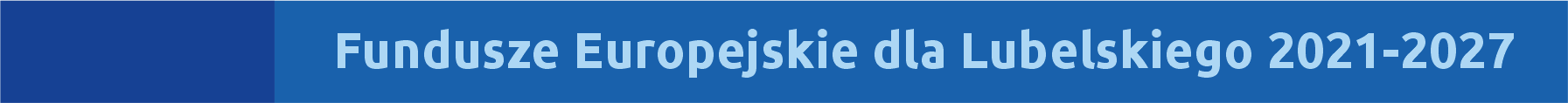 Wykaz pomniejszeń wartości dofinansowania projektu w zakresie obowiązków komunikacyjnych beneficjentów FE – załącznik do umowy o dofinansowanie (1/6)
Wykaz pomniejszeń wartości dofinansowania projektu w zakresie obowiązków komunikacyjnych beneficjentów FE - (2/6)
Wykaz pomniejszeń wartości dofinansowania projektu w zakresie obowiązków komunikacyjnych beneficjentów FE - (3/6)
Wykaz pomniejszeń wartości dofinansowania projektu w zakresie obowiązków komunikacyjnych beneficjentów FE (4/6)
Wykaz pomniejszeń wartości dofinansowania projektu w zakresie obowiązków komunikacyjnych beneficjentów FE (5/6)
Wykaz pomniejszeń wartości dofinansowania projektu w zakresie obowiązków komunikacyjnych beneficjentów FE (6/6)
Dziękuję za uwagę				Lubelska Agencja Wspierania Przedsiębiorczości 								w Lublinie
ul. Wojciechowska 9A, 20-704 Lublin
lawp@lubelskie.pl
tel. (81) 46 23 831
(81) 46 23 812